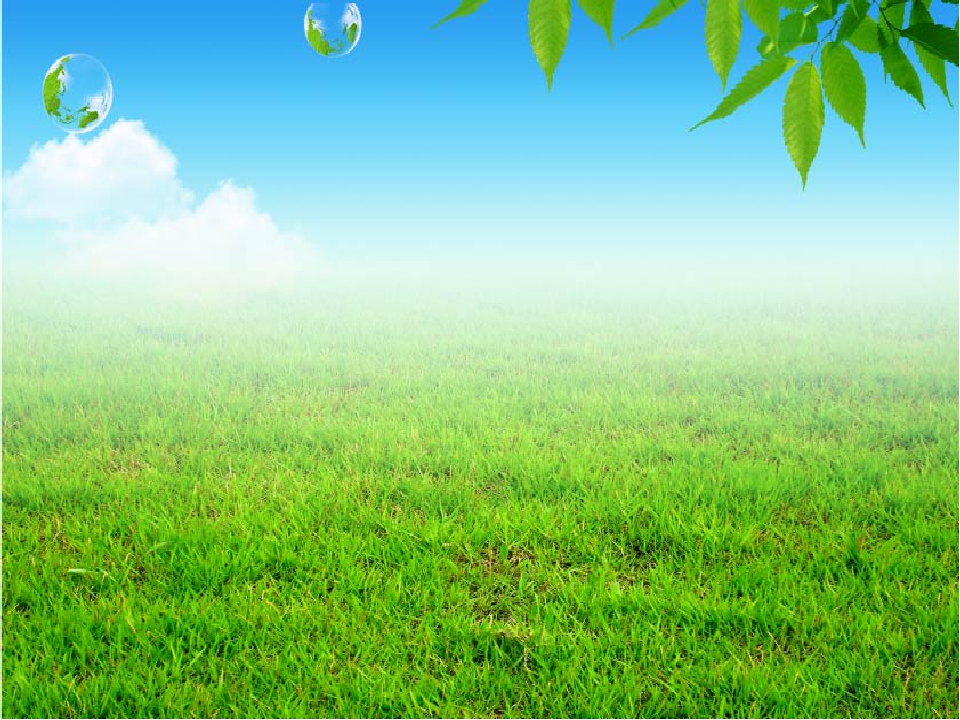 МБДОУ «Детский сад №1 «Родина»
Тема презентации
 «Игра, как средство эколого-эстетического воспитания детей»
Обширные экологические изменения на планете побуждают ныне живущих людей всё глубже вникать в их разрешение. По утверждению учёных человечество идёт к экологической катастрофе.
За последние десятилетия проблемы загрязнения и разрушения окружающей среды приняли глобальный характер. Бурный научно - технический прогресс, безнравственное отношение к природным богатствам и нерациональное их использование привели к нарушению экологического равновесия.
В настоящее время одной из приоритетных педагогических проблем является формирование экологической культуры детей. В период дошкольного детства в процессе целенаправленного педагогического воздействия у детей можно сформировать начала экологической культуры осознанно-правильного отношения к явлениям, объектам живой природы, которые составляют их непосредственное окружение в этот период жизни.
Большие возможности в воспитании эколого-эстетических чувств по отношению к окружающему миру заложены в играх. При продумывании игр  воспитатель ориентируется на знание детьми жизненных ситуаций и особенностей поведениячеловека, животных.
Игровые приемы обучения, как и другие педагогические приемы, направлены на решение дидактических задач и связаны с организацией игры на занятии. Игру на занятие предлагает педагог, и этим она отличается от свободной игры. Педагог играет с детьми, учит их игровым действиям и выполнению правил игры как руководитель и как участник.
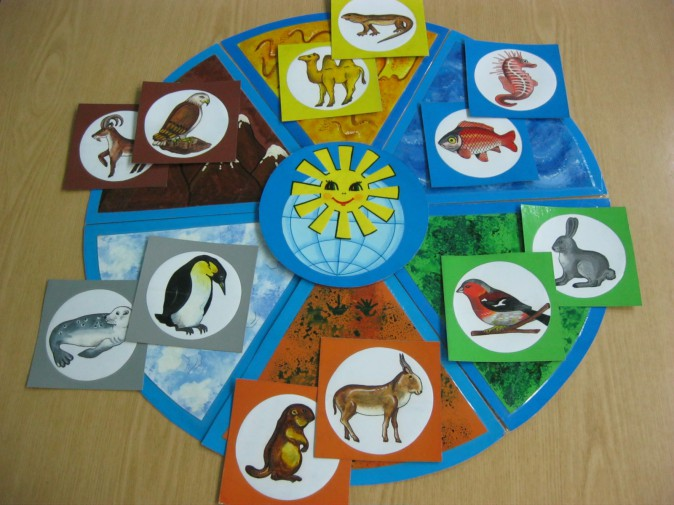 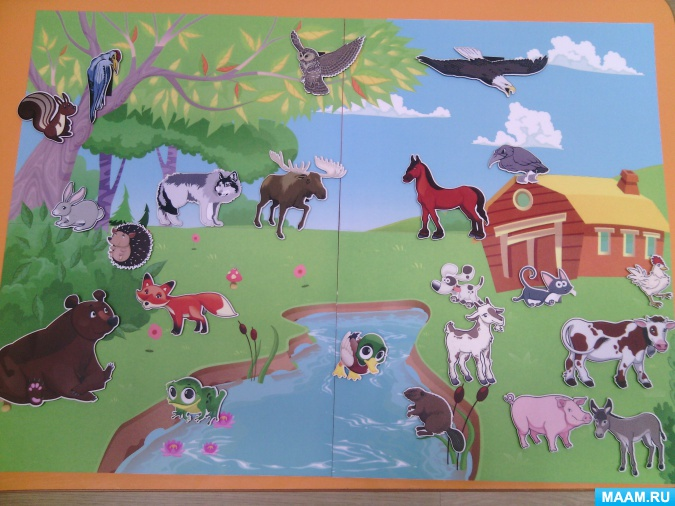 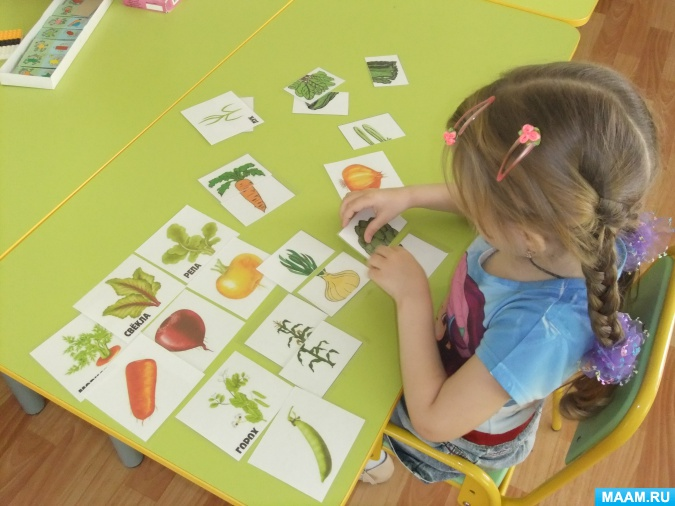 В процессе таких игр дети сталкиваются с необходимостью принять решение, проанализировать ситуацию, моделирующую природные условия. Удовлетворить детскую любознательность, вовлечь ребёнка в активное освоение окружающего мира, помочь ему овладеть способами познания связей между предметами и явлениями позволит именно игра: «Отражая впечатления от жизненных явлений в образах игры, 
дети испытывают эстетические и нравственные чувства. Таким образом игровая деятельность способствует воспитанию эколого-эстетической культуры у дошкольников.
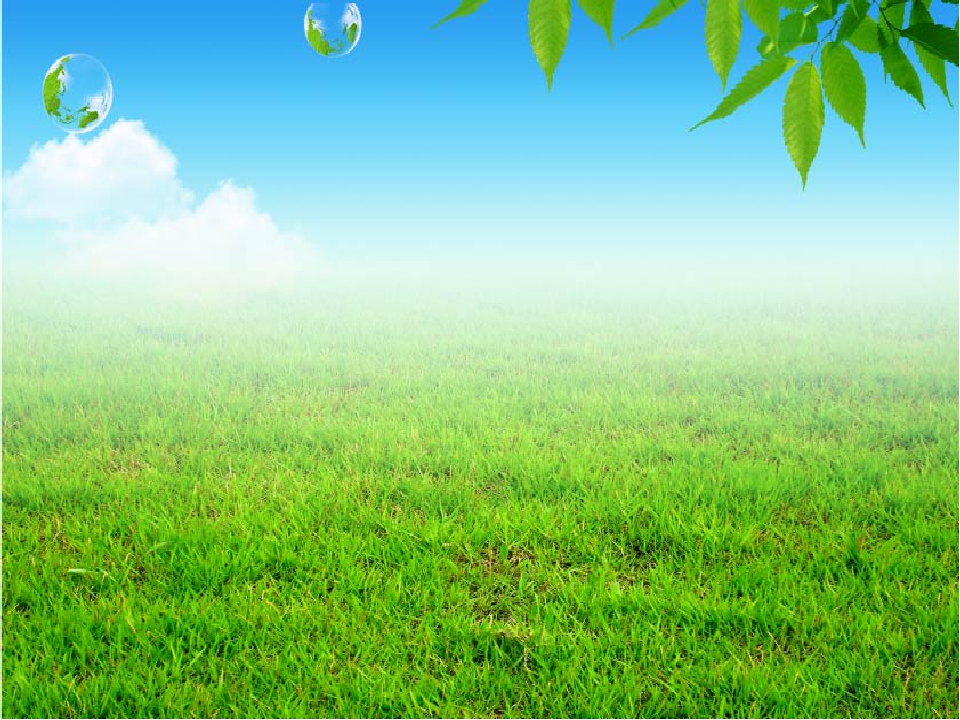 Т.С. Комарова отметила, что игры, направленные на эколого-эстетическое воспитание, могут быть сгруппированы следующим образом:
Игры по ознакомлению с флорой и фауной;
Игры по ознакомлению с окружающей средой (не живой природой);
Игры по ознакомлению с деятельностью человека.
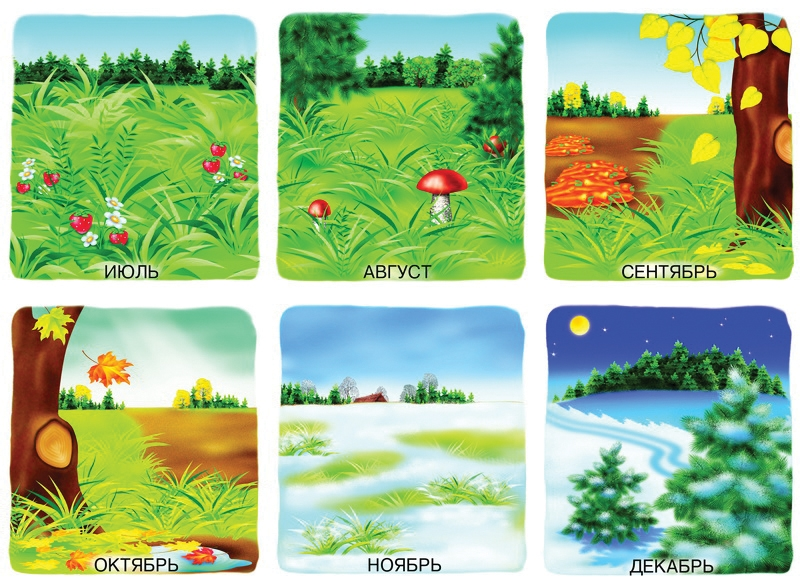 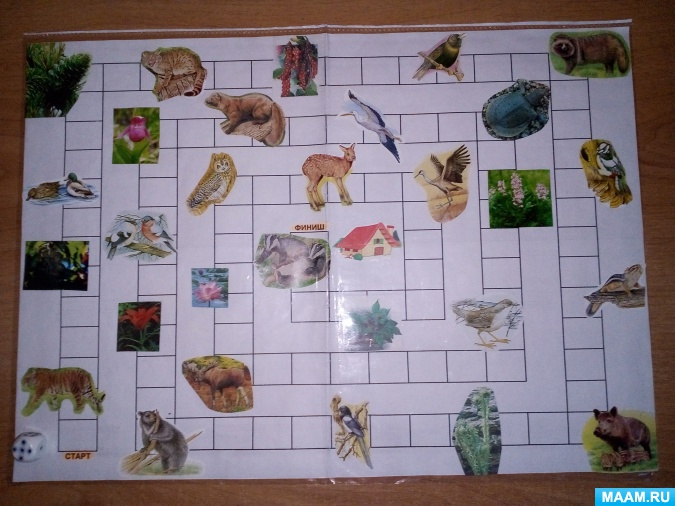 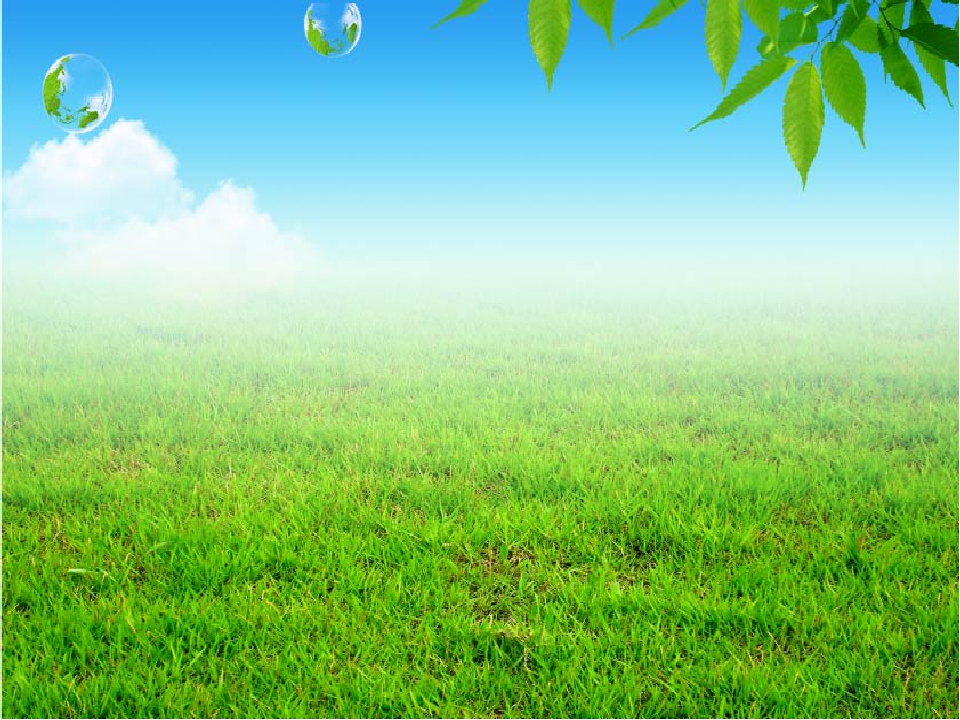 В своей работе  воспитатель может использовать игры:
1.”Кто, где живёт?”
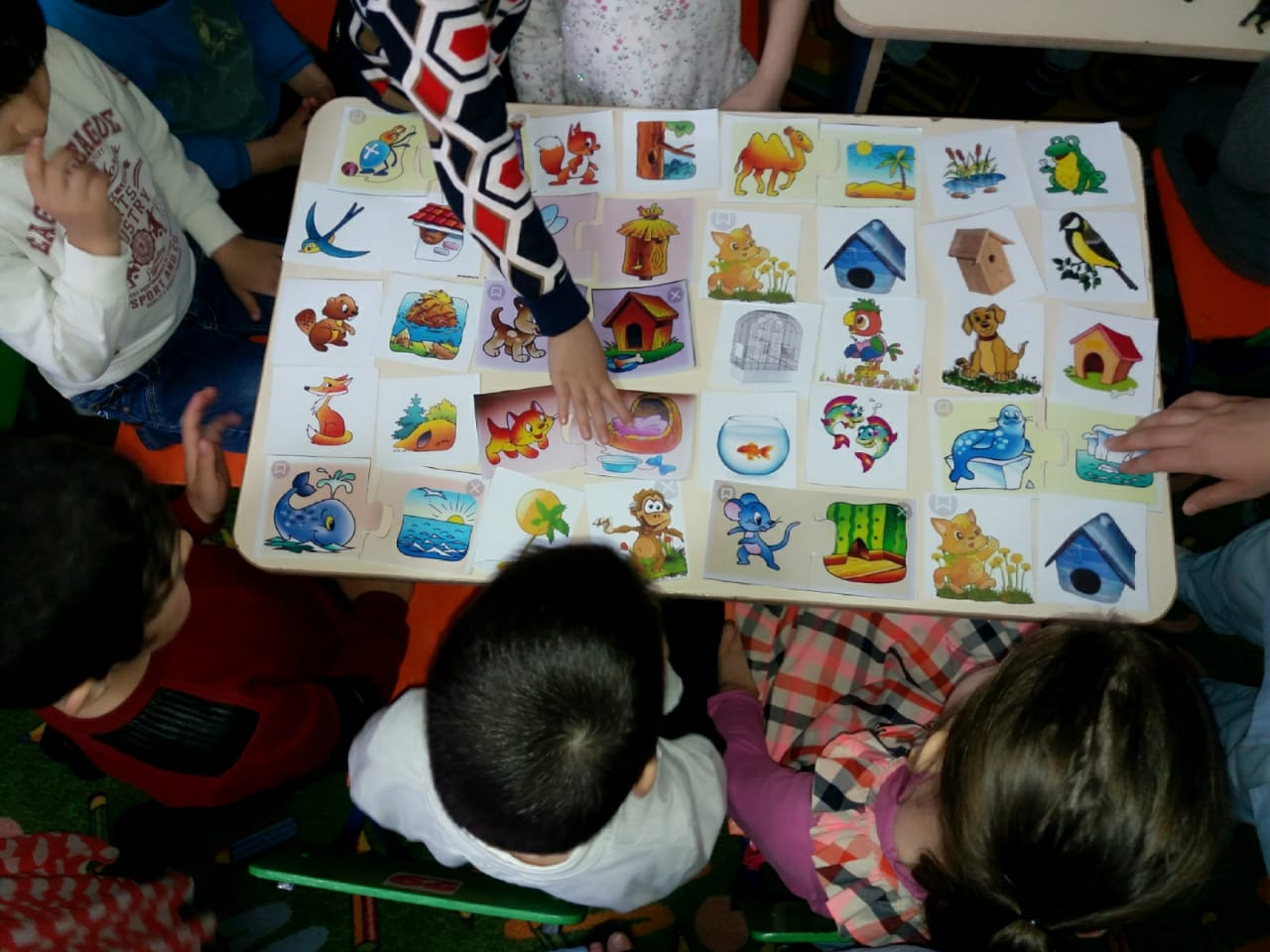 Дидактическая игра «Что происходит в природе?»
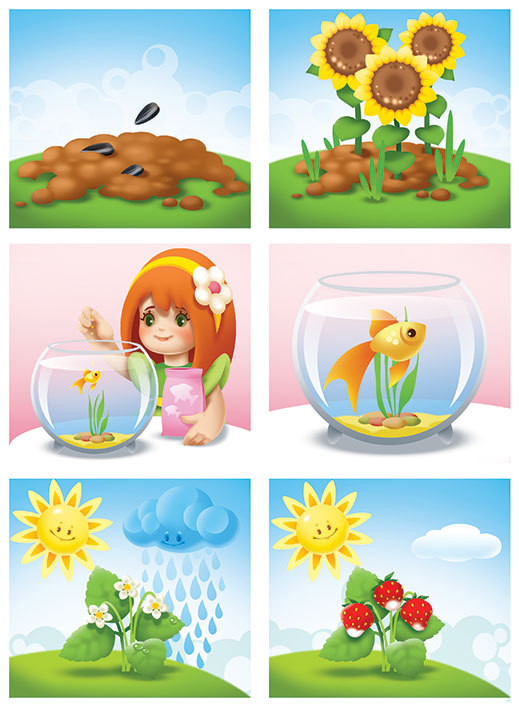 Игра «Валеология, или здоровый малыш»
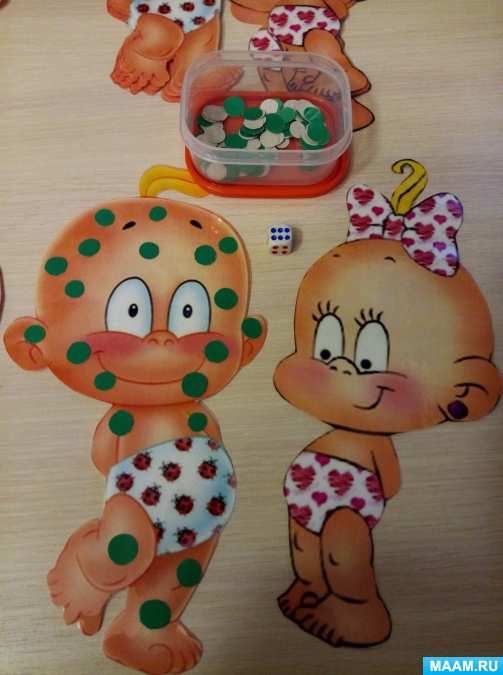 Игры  «Кто как устроен?» , «Сравни и подбери», «Воздух, земля, вода».
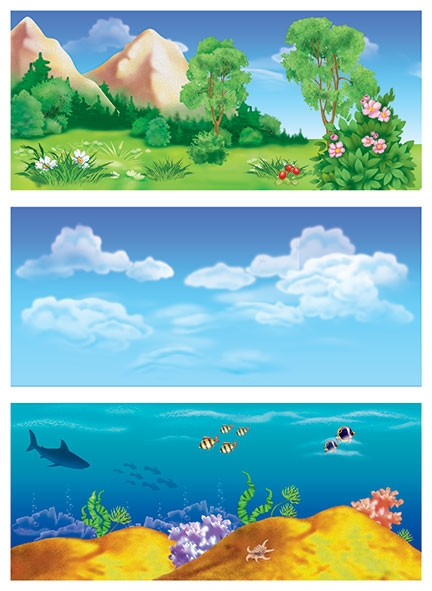 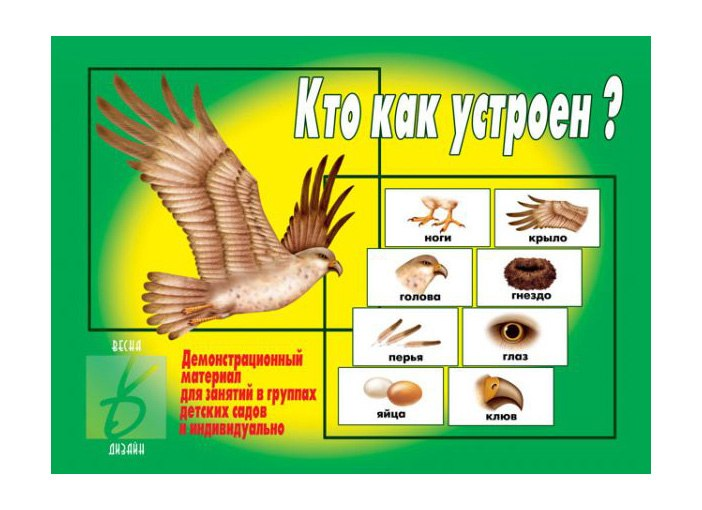 Игры« «Хлеб- всему голова» ,  «Детям о времени», «Береги живое»
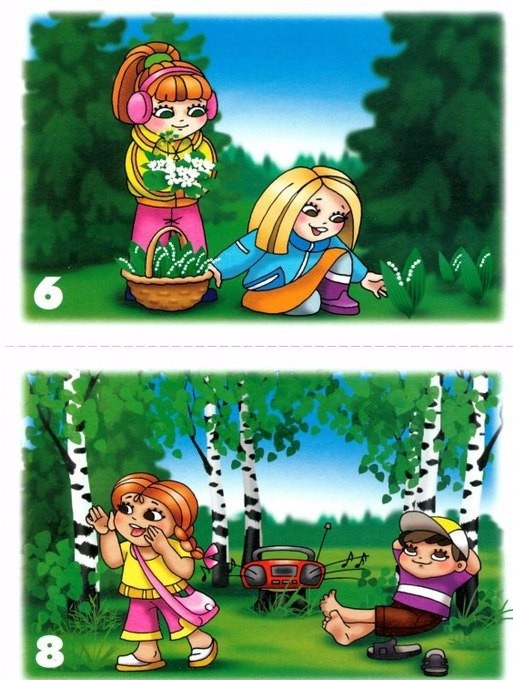 Игры «Разноцветный мир», «У сказки в гостях»
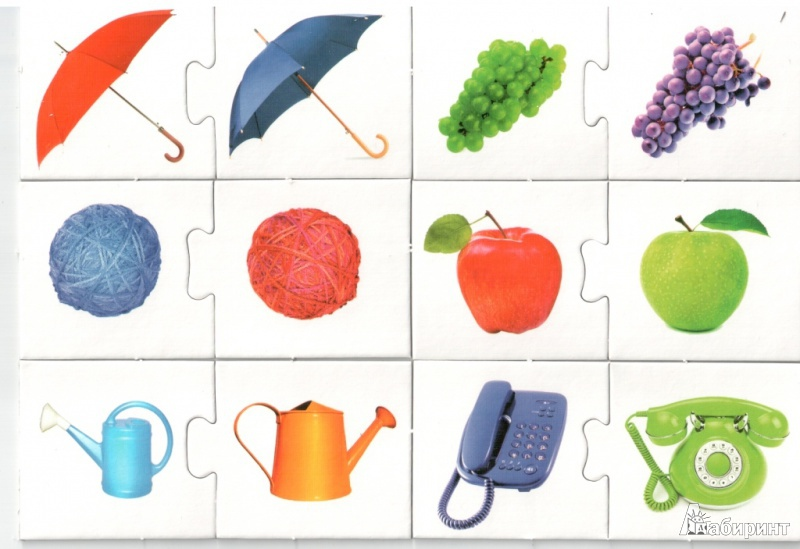 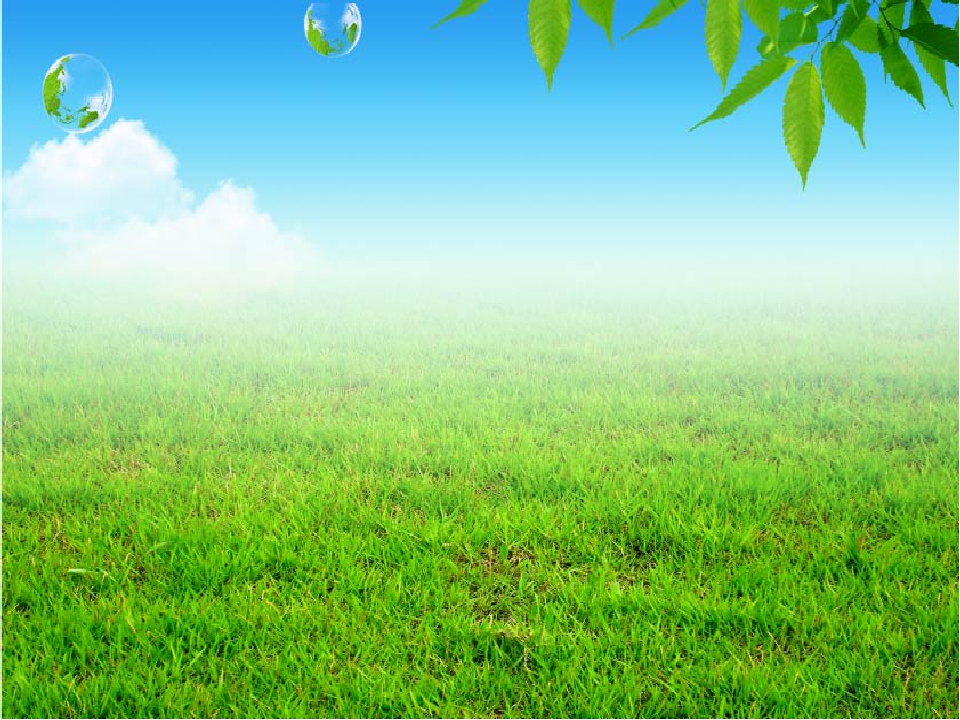 А также же дидактические материалы по ознакомлению 
с окружающим миром: «Деревья в картинках», «Домашние животное», «Дикие животные», «Детёныши диких животных».



.
животные.
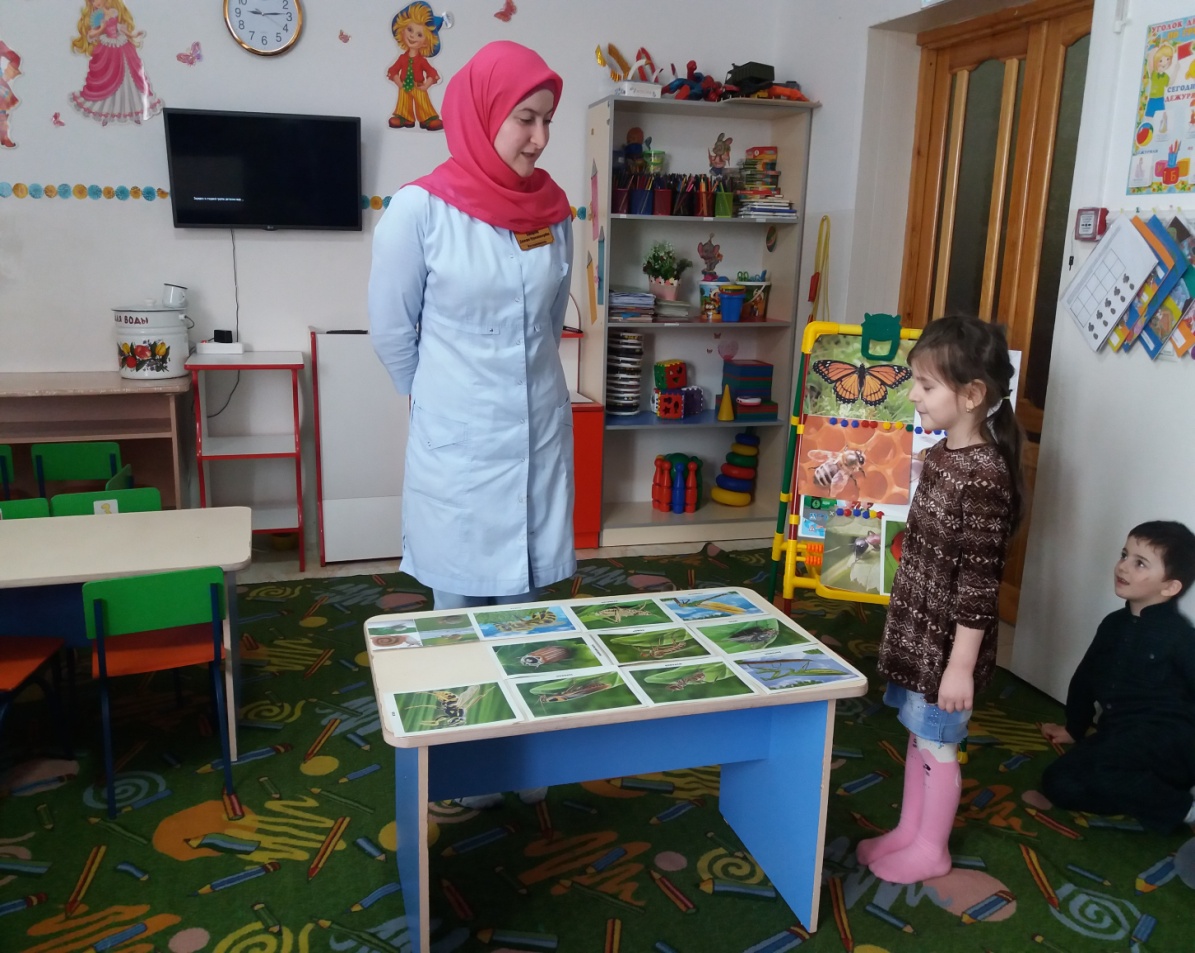 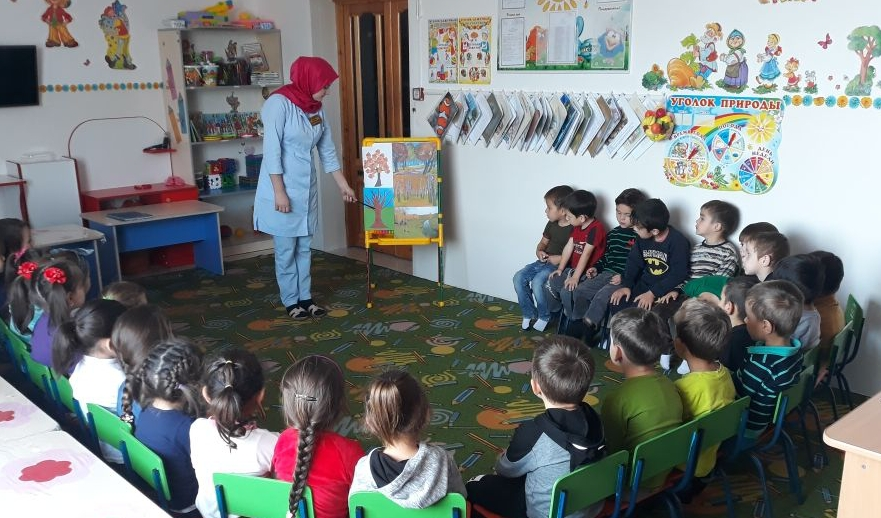 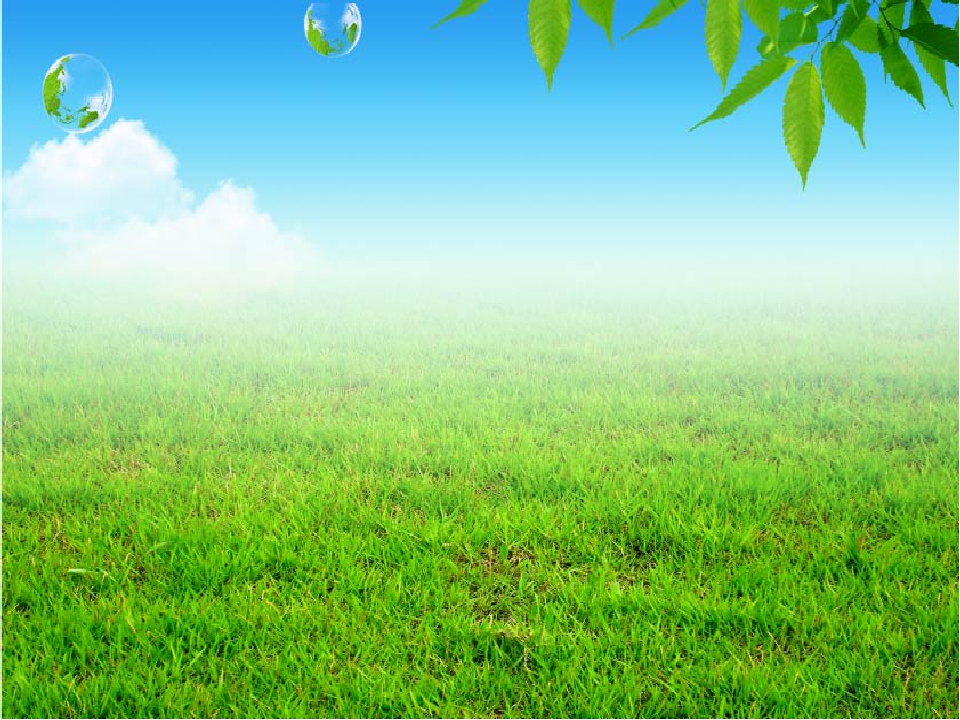 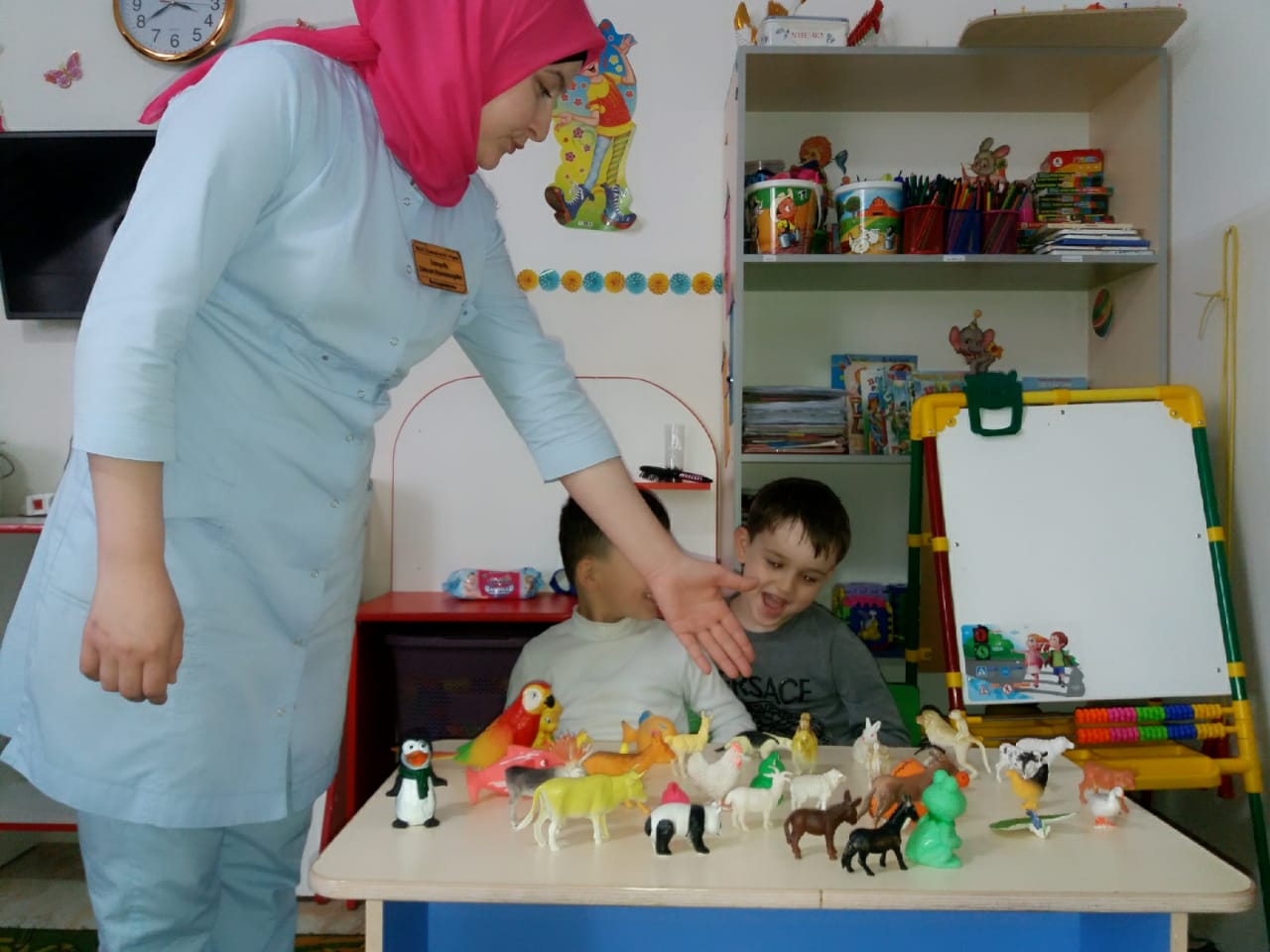 А теперь подробнее остановимся на том, какие игры используем с детьми старшего дошкольного возраста. 
Игра «Кто, где живёт»- здесь дети сопоставляют требования организма к среде обитания и наличие в ней необходимых условий, принимают решения, сможет данный организм жить на данной территории или нет, можно его туда поселить или нет. Игру можно проводить в разных вариантах, отличающихся друг от друга количеством факторов, которые необходимо учитывать. 
Игра «Почему они все разные»-дидактическая цель: показать причины и смысл биологической конкуренции. 
Игра «Зимующие птички» - знакомит детей с закономерностями природы.
Ира «Отгадай, что загадано», «В мире клякс», «Назови малыша»- систематизирует знания о животных и птицах.
Серия игр «Составь сказку», «Грибная полянка», «Спланируй город», «Дома на разных параллелях», «Все земля»- знакомит детей с окружающей средой, научной версией образования материков на планете земля. 
        Чтобы игра прошла успешно и цель была достигнута, необходимо чтобы она сопровождалась большим красочным наглядным материалом. Большие размеры наглядного материала позволяют хорошо его рассмотреть и реализовать свою игровую задачу. Проведение игр в естественных условиях на улице имеет свои сложности: дети 
легко отвлекаются, переключают своё внимание на посторонние предметы, на людей и т. д. Поэтому в таких играх применяю наглядный художественно оформленный материал, придумываю игровые моменты.
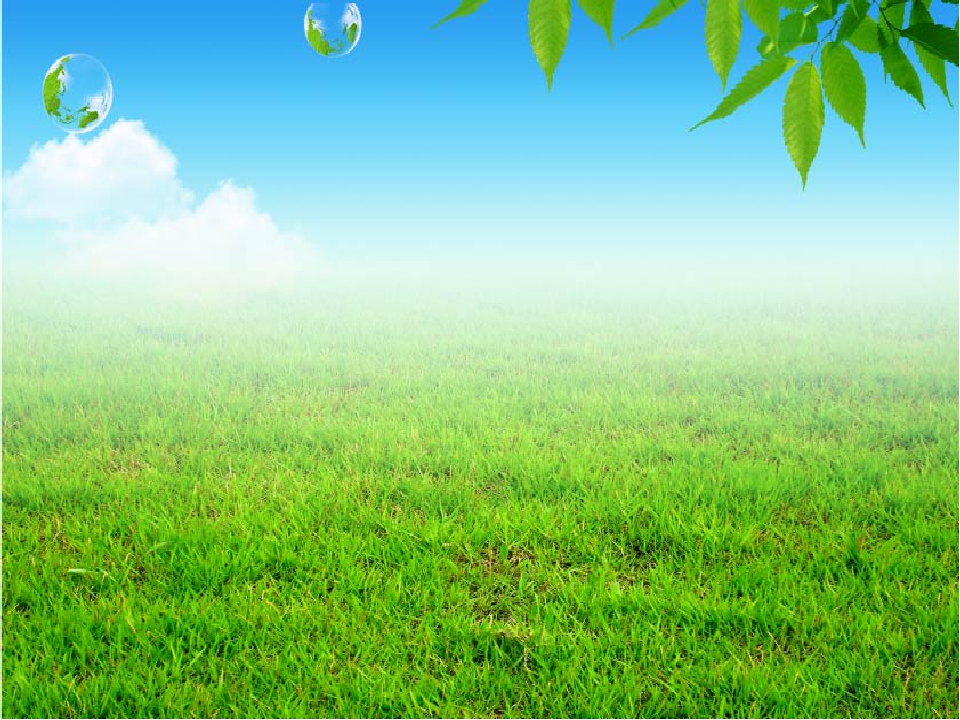 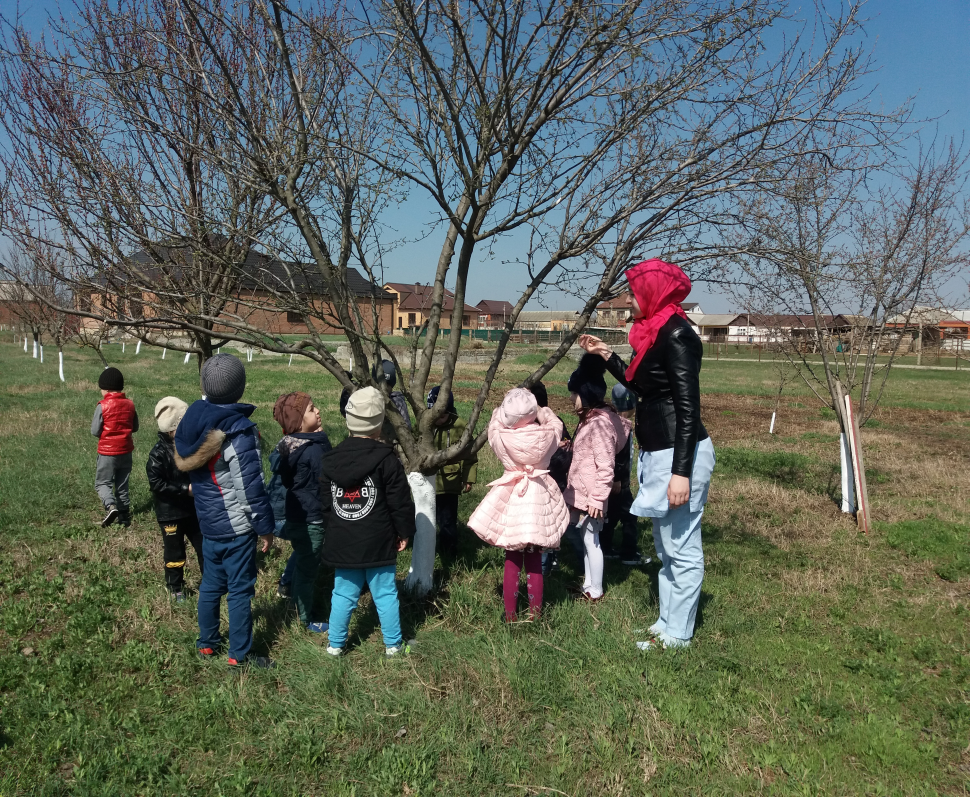 И своей практике прибегаю к помощи сказочного героя. Дети любят играть. Они с удовольствием по многу раз обращаются к знакомым играм, игровым сюжетам.
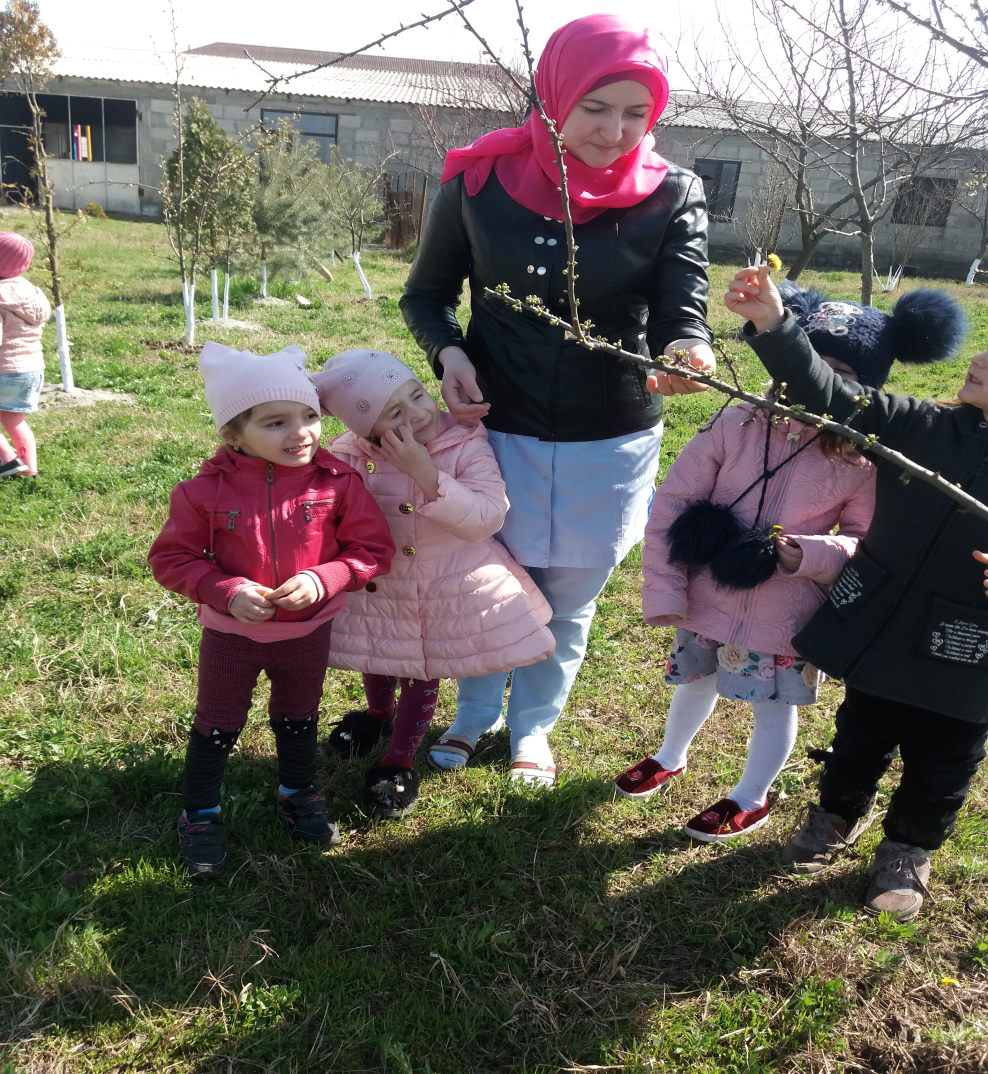 Наверное поэтому они с радостью откликаются на моё предложение поиграть, предвкушая радость развлечения и не догадываясь, что на самом деле они будут…учиться.
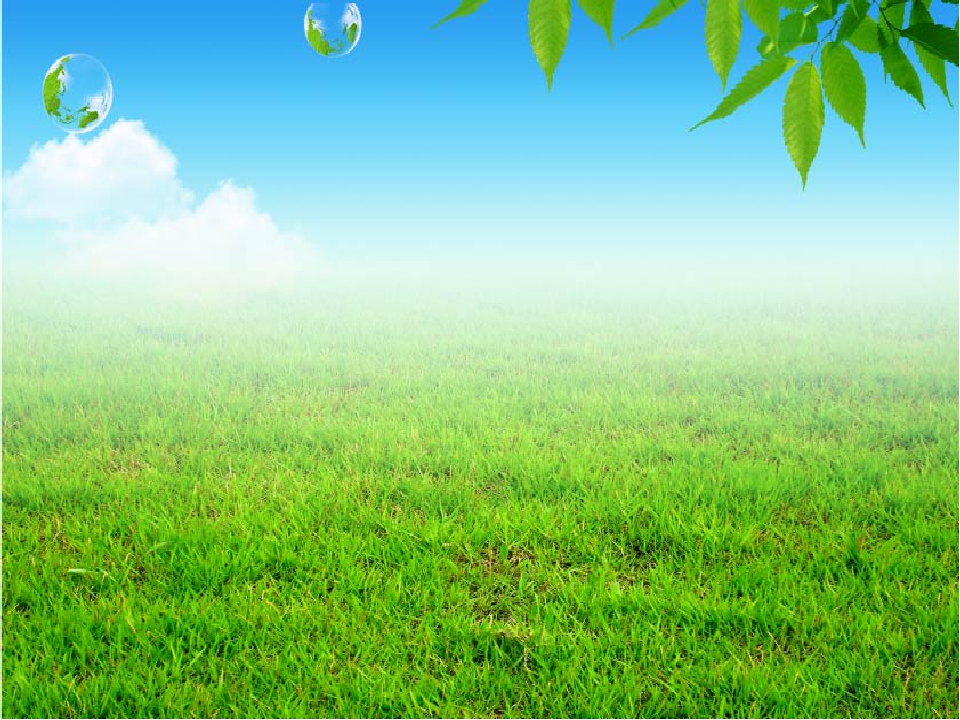 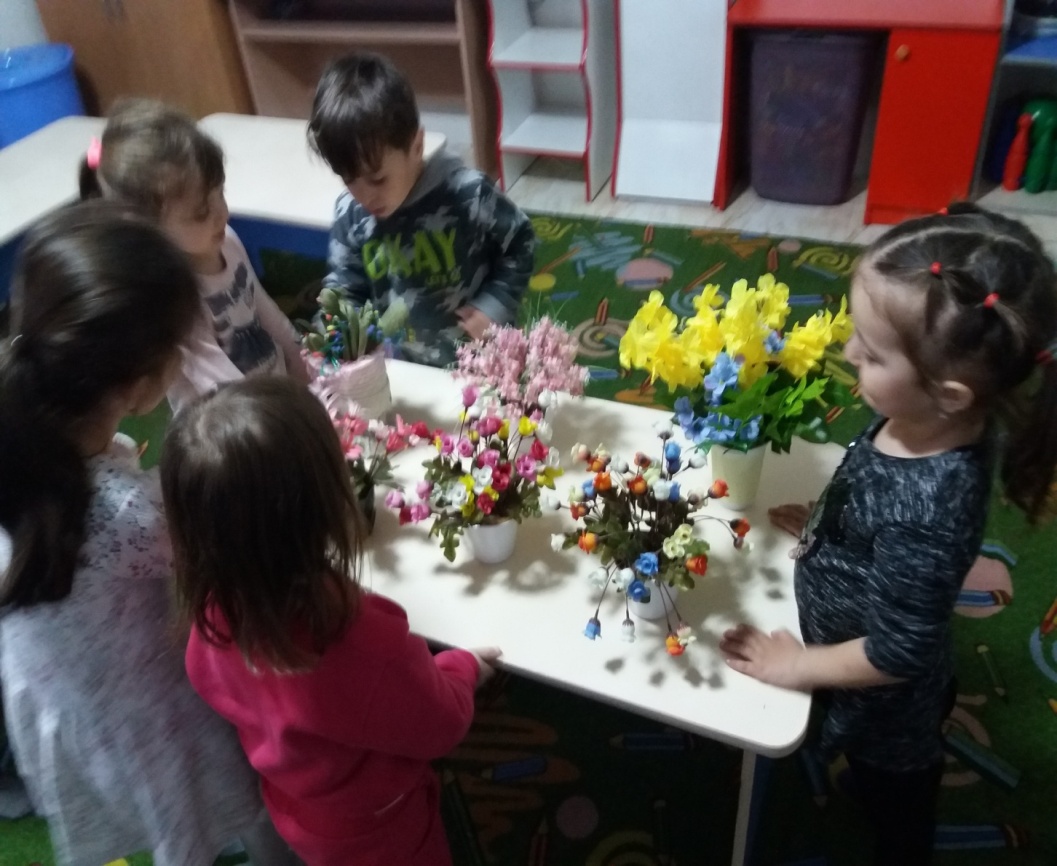 Такова специфика дидактической игры. Ребёнок действительно играет. Одновременно осуществляется процесс обучения.
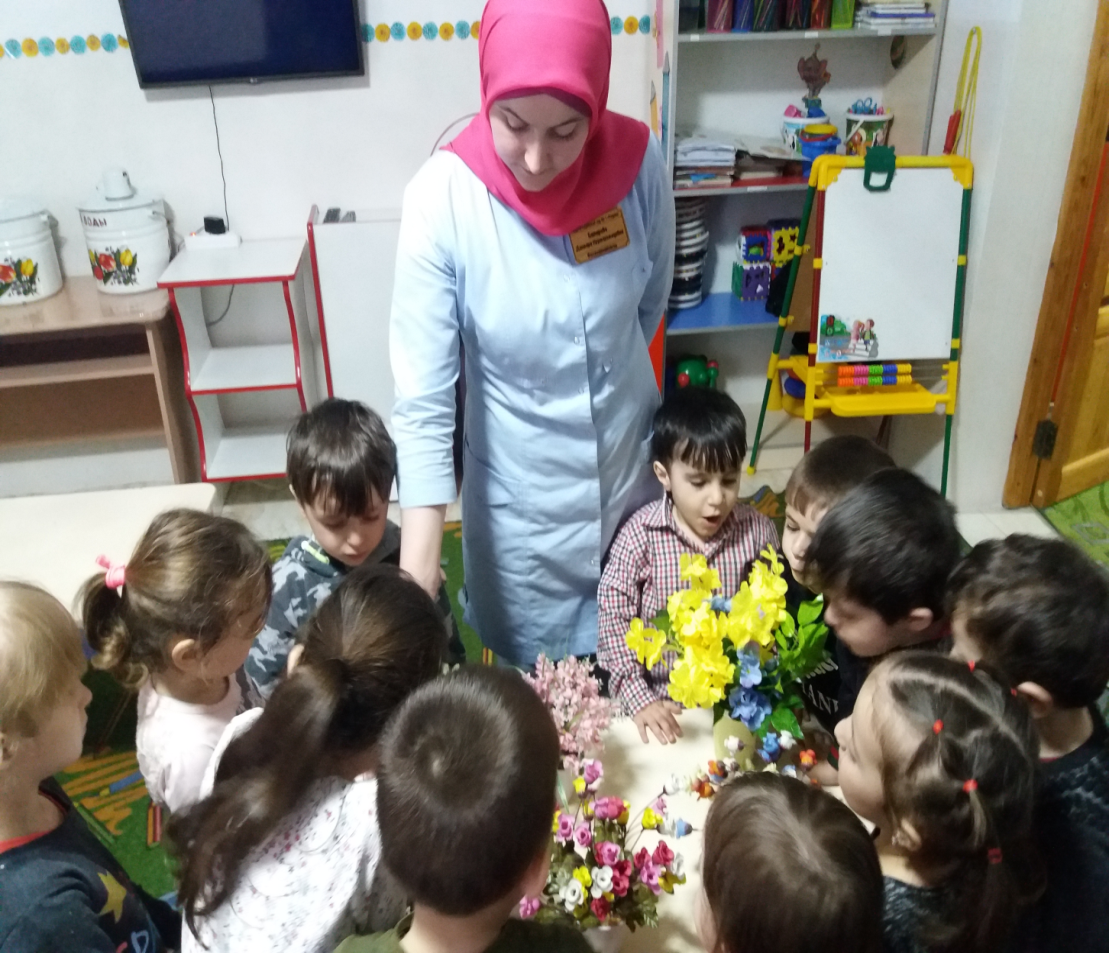 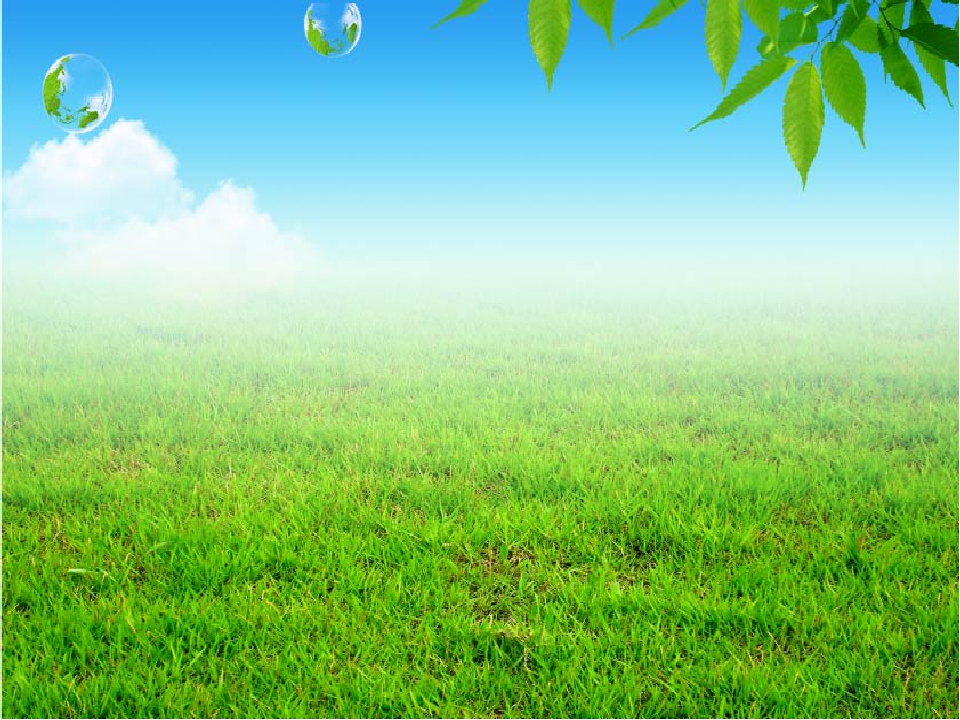 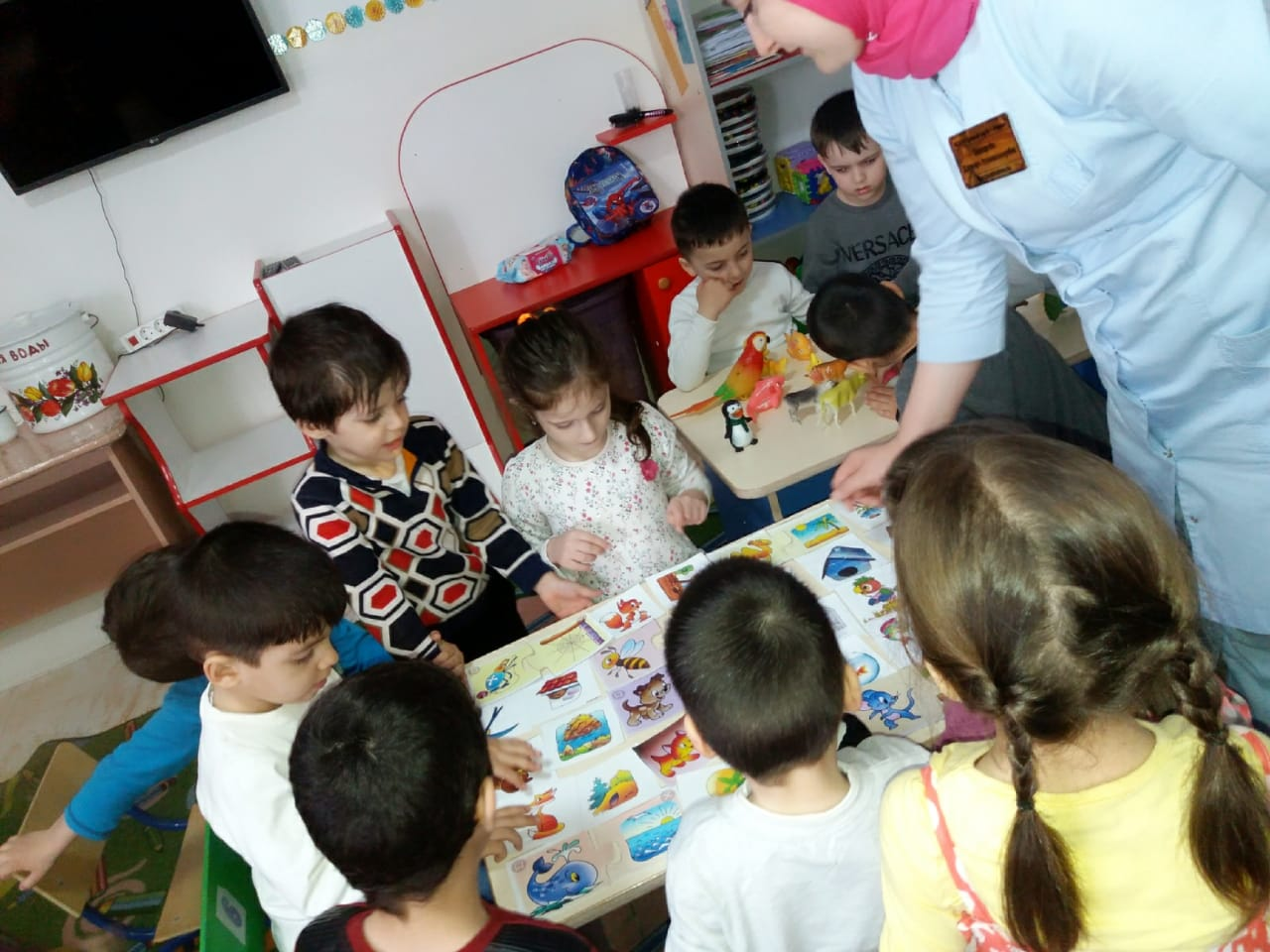 В заключении хочется отметить, что проблема экологического воспитания и образования существовала, и будет существовать на протяжении развития общества.
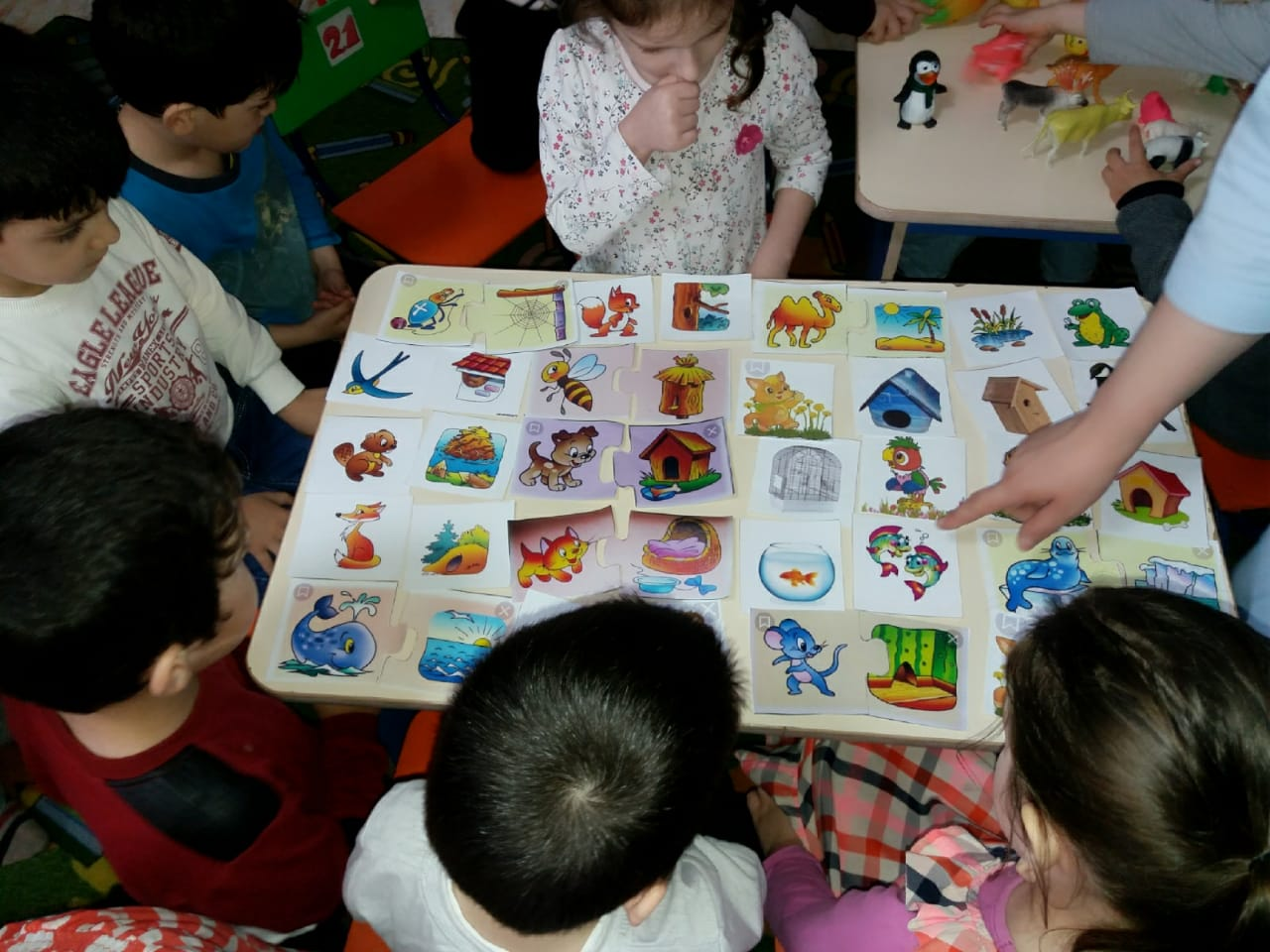 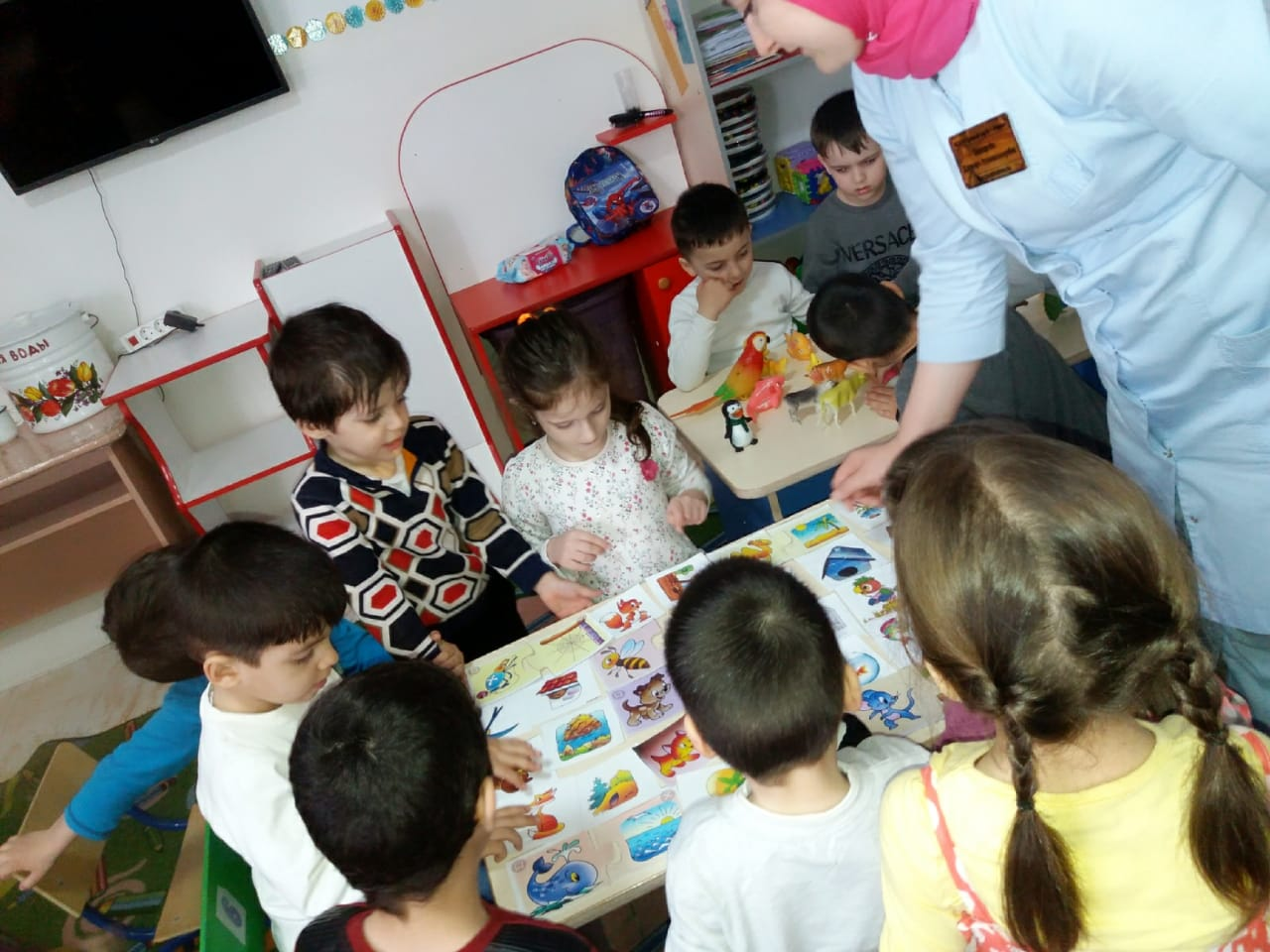 Правильное экологическое воспитание позволит в дальнейшем предотвратить многие экологические проблемы человечества.
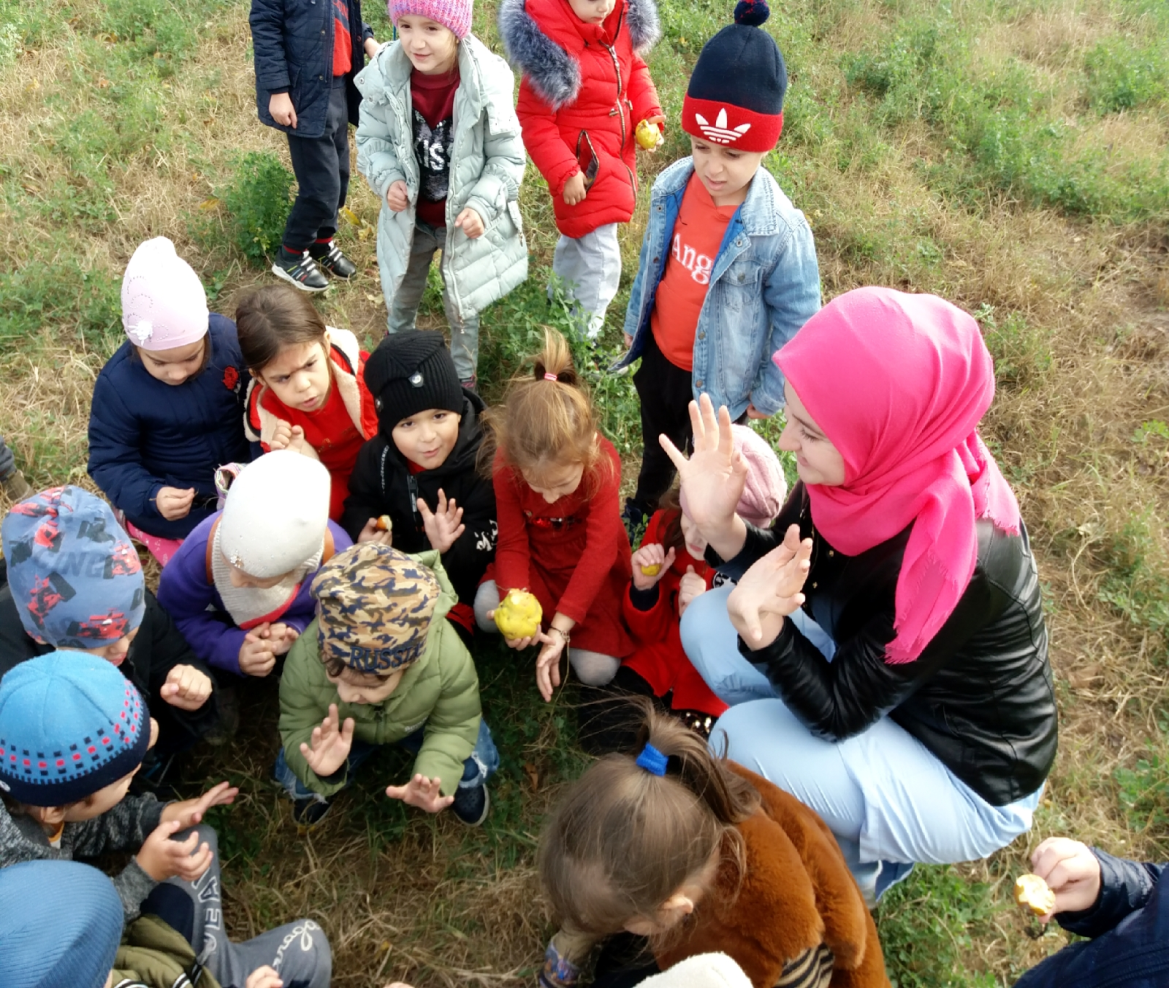 Именно в дошкольном  возрасте ребенок получает основы систематических знаний; здесь формируются и развиваются особенности его характера, воли, нравственного облика. Если в воспитании детей упущено что-то существенное, то эти пробелы появятся позже и не останутся незамеченными.
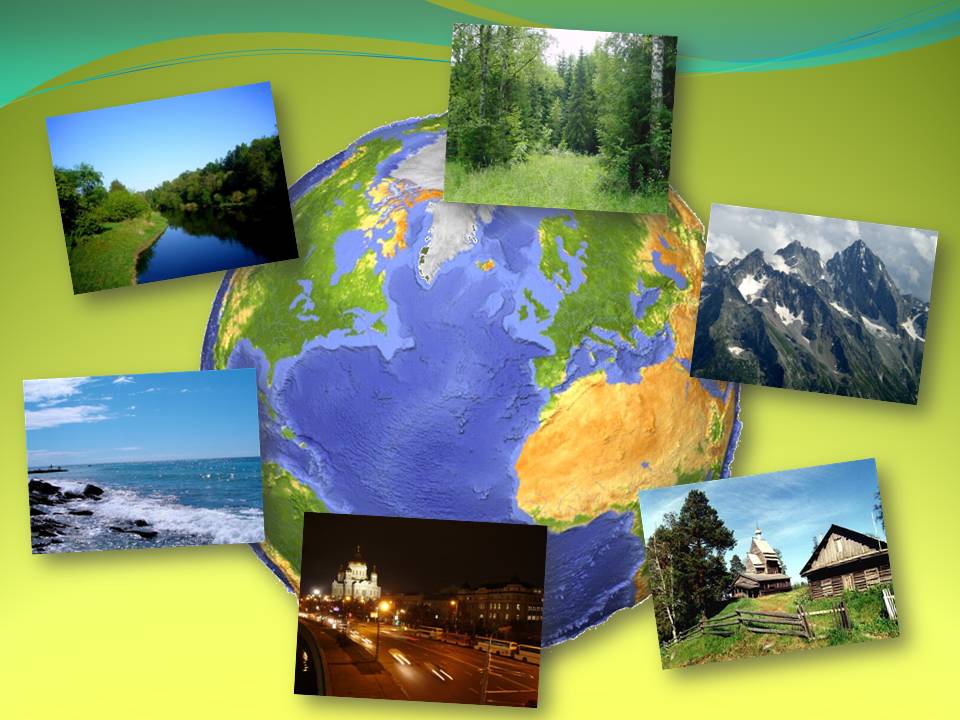 Спасибо за внимание!